美洲華語第四冊
單元故事十(繁)
西遊記之三-大鬧天宮
請善加利用美洲華語創作天地之故事影片
http://blog.huayuworld.org/meizhouworld
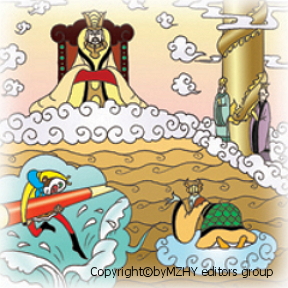 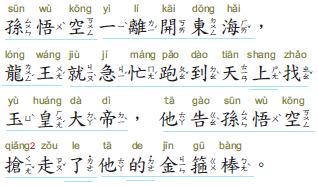 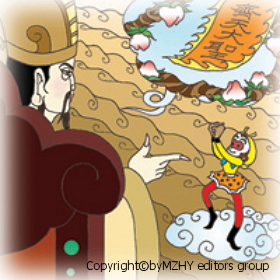 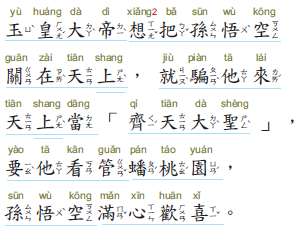 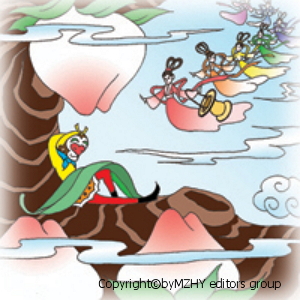 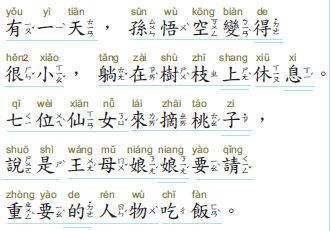 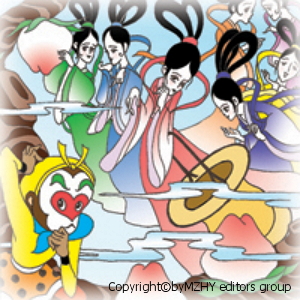 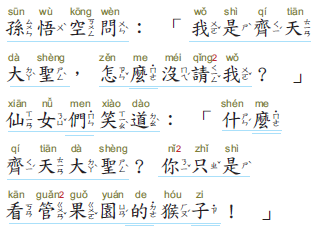 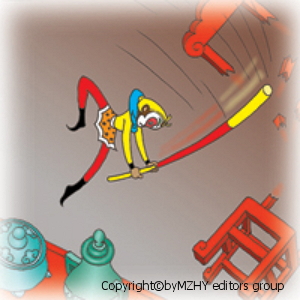 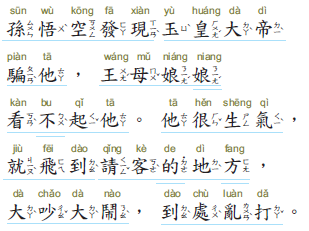 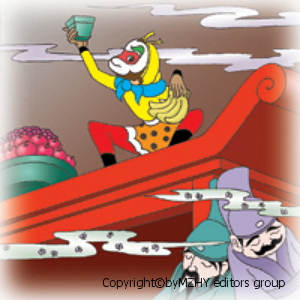 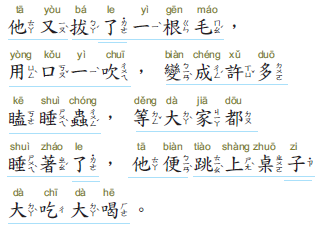 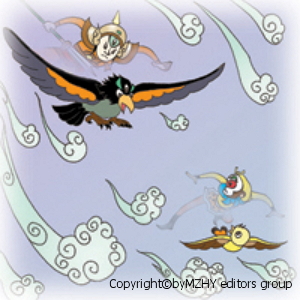 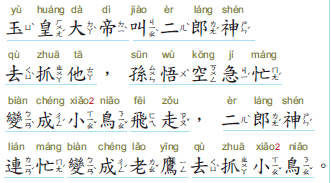 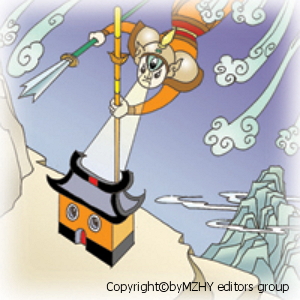 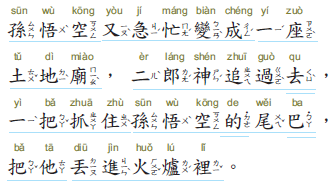 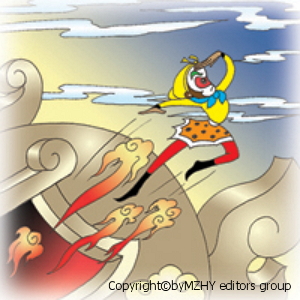 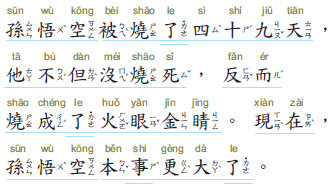 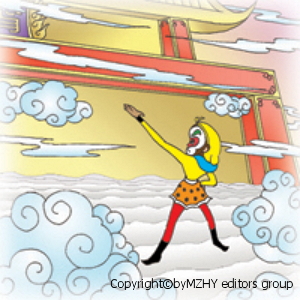 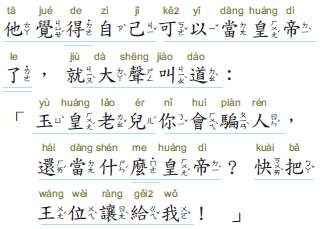 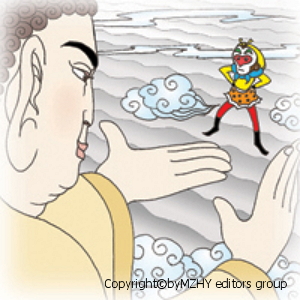 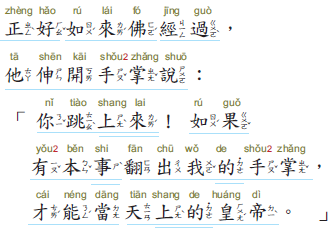 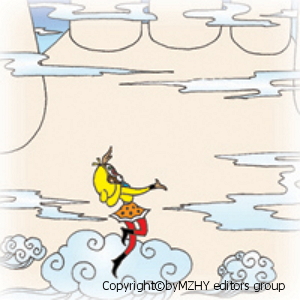 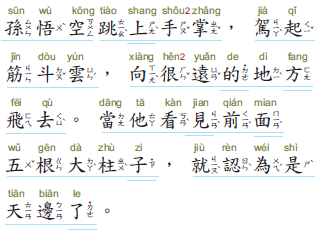 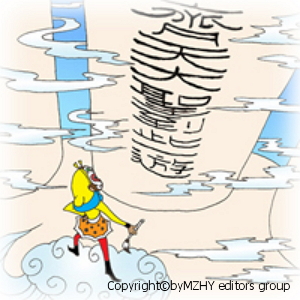 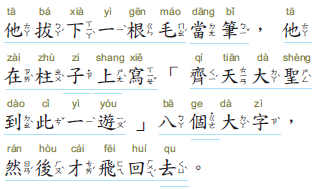 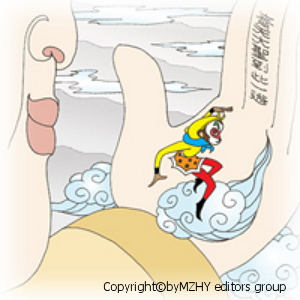 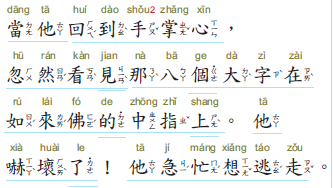 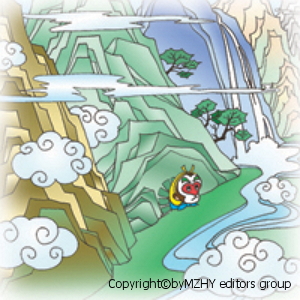 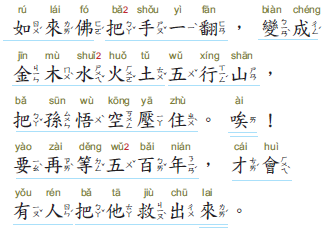